Multi-armed Bandits: Learning through Experimentation
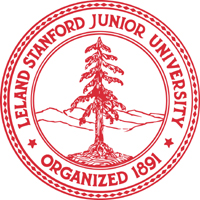 CS246: Mining Massive Datasets
Caroline Lo, Stanford University
http://cs246.stanford.edu
Learning through Experimentation
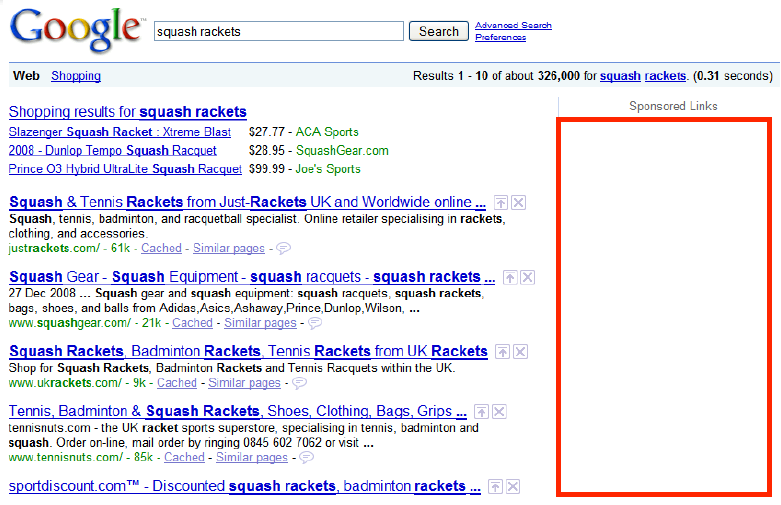 Web advertising
We’ve learned how to match advertisers to queries in real-time 
But how to estimate the CTR (Click-Through Rate)?
Recommendation engines
We’ve learned how to buildrecommender systems
But how to solvethe cold-start problem?
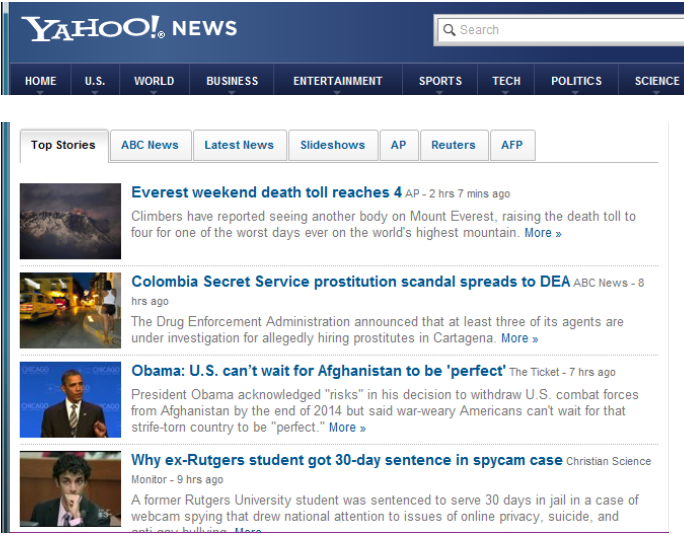 3/10/2016
2
[Speaker Notes: The most we can do so far is to build some sort of classifier – but how do we incorporate new information?
Recommender system: think about Amazon. New products are added every day.]
Learning through Experimentation
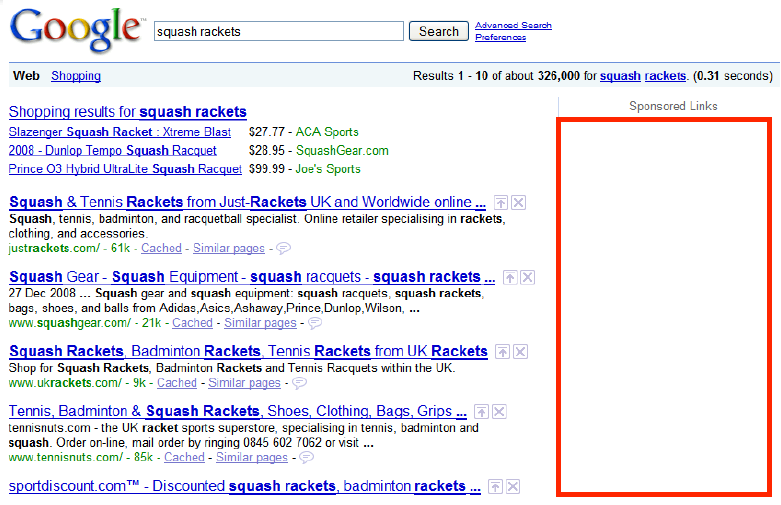 What do CTR andcold start have in common?
Getting the answerrequires experimentation
With every ad we show/product we recommendwe gather more dataabout the ad/product

Theme: Learning throughexperimentation
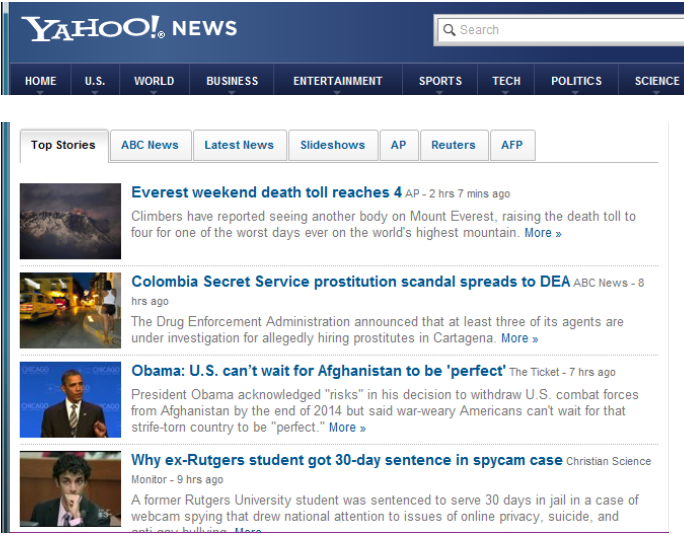 3/10/2016
3
[Speaker Notes: Learn through active expeiments (a form of active learning)]
Example: Web Advertising
Google’s goal: Maximize revenue
The old way: Pay by impression (CPM)
3/10/2016
4
Example: Web Advertising
Google’s goal: Maximize revenue
The old way: Pay by impression (CPM)
Best strategy: Go with the highest bidder
But this ignores “effectiveness” of an ad
The new way: Pay per click! (CPC)
Best strategy: Go with expected revenue
What’s the expected revenue of ad a for query q?
E[revenuea,q] = P(clicka | q) * amounta,q
Bid amount for ad a on query q
(Known)
Prob. user will click on ad a given that she issues query q
(Unknown! Need to gather information)
3/10/2016
5
Other Applications
Clinical trials:
Investigate effects of different treatments while minimizing patient losses
Adaptive routing:
Minimize delay in the network by investigating different routes
Asset pricing:
Figure out product prices while trying to make most money
3/10/2016
6
Approach: Multiarmed Bandits
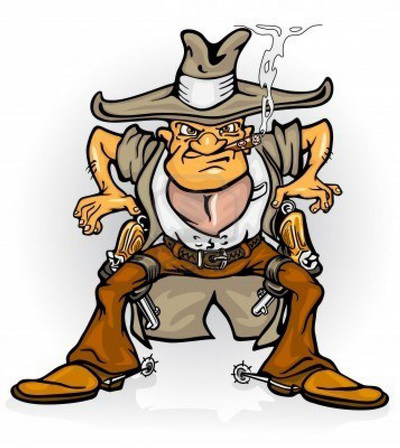 3/10/2016
7
Approach: Multiarmed Bandits
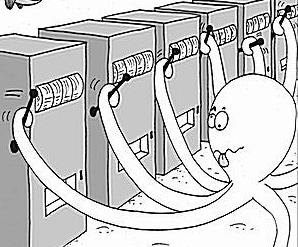 3/10/2016
8
k-Armed Bandit
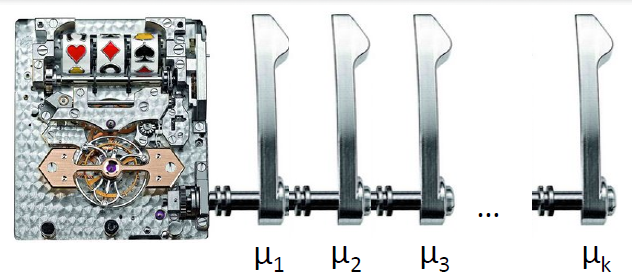 Each arm a
Wins (reward=1) with fixed (unknown) prob. μa
Loses (reward=0) with fixed (unknown) prob. 1-μa
All draws are independent given μ1 … μk
How to pull arms to maximize total reward?
3/10/2016
9
k-Armed Bandit
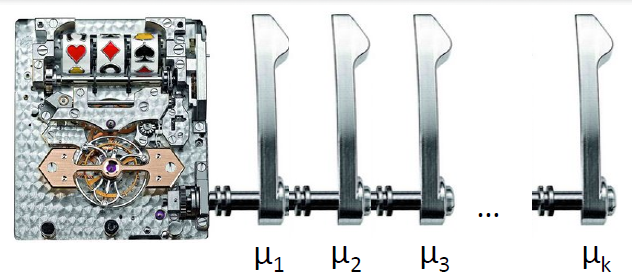 How does this map to our advertising example?
Each query is a bandit
Each ad is an arm
We want to estimate the arm’s probability of winning μa (i.e., the ad’s CTR μa)
Every time we pull an arm we do an ‘experiment’
3/10/2016
10
Stochastic k-Armed Bandit
3/10/2016
11
Online Optimization
Online optimization with limited feedback





Like in online algorithms:
Have to make a choice each time
But we only receive information about the chosen action
Time
3/10/2016
12
Solving the Bandit Problem
Policy: a strategy/rule that in each iteration tells me which arm to pull 
Hopefully policy depends on the history of rewards

How to quantify performance of the algorithm? Regret!
3/10/2016
13
Performance Metric: Regret
3/10/2016
14
Allocation Strategies
3/10/2016
15
Exploration vs. Exploitation
3/10/2016
16
Algorithm: Epsilon-Greedy
k…number of arms
3/10/2016
17
Issues with Epsilon Greedy
What are some issues with Epsilon Greedy?
“Not elegant”: Algorithm explicitly distinguishes between exploration and exploitation

More importantly: Exploration makes suboptimal choices (since it picks any arm with equal likelihood)

Idea: When exploring/exploiting we need to compare arms
3/10/2016
18
Comparing Arms
Suppose we have done experiments:
Arm 1: 1 0 0 1 1 0 0 1 0 1 
Arm 2: 1
Arm 3: 1 1 0 1 1 1 0 1 1 1
Mean arm values:
Arm 1: 5/10,  Arm 2: 1,  Arm 3: 8/10

Which arm would you pick next?

Idea: Don’t just look at the mean (that is, expected payoff) but also the confidence!
3/10/2016
19
Confidence Intervals (1)
3/10/2016
20
Confidence Intervals (2)
Assuming we know the confidence intervals

Then, instead of trying the action with the highest mean we can try the action with the highest upper bound on its conﬁdence interval

This is called an optimistic policy
We believe an action is as good as possible given the available evidence
3/10/2016
21
Confidence Based Selection
99.99% confidenceinterval
After moreexploration
arm a
arm a
3/10/2016
22
Calculating Confidence Bounds
3/10/2016
23
Hoeffding’s Inequality
3/10/2016
24
[Auer et al. ‘02]
UCB1 Algorithm
Upper confidenceinterval (Hoeffding’sinequality)
3/10/2016
25
[Speaker Notes: Plugging in alpha SQRT 2 ln t / m_a
Gives us that P(Y>mu + a) < T^-4 which converges to zero.

http://jeremykun.com/2013/10/28/optimism-in-the-face-of-uncertainty-the-ucb1-algorithm/]
UCB1: Discussion
“Optimism in face of uncertainty”:
The algorithm believes that it can obtain extra rewards by reaching the unexplored parts of the state space
3/10/2016
Jure Leskovec, Stanford CS246: Mining Massive Datasets, http://cs246.stanford.edu
26
Performance of UCB1
3/10/2016
27
Summary
k-armed bandit problem is a formalization of the exploration-exploitation tradeoff

Simple algorithms are able to achieve no regret (limit towards infinity)
Epsilon-greedy
UCB (Upper Confidence Sampling)
3/10/2016
28
News Recommendation
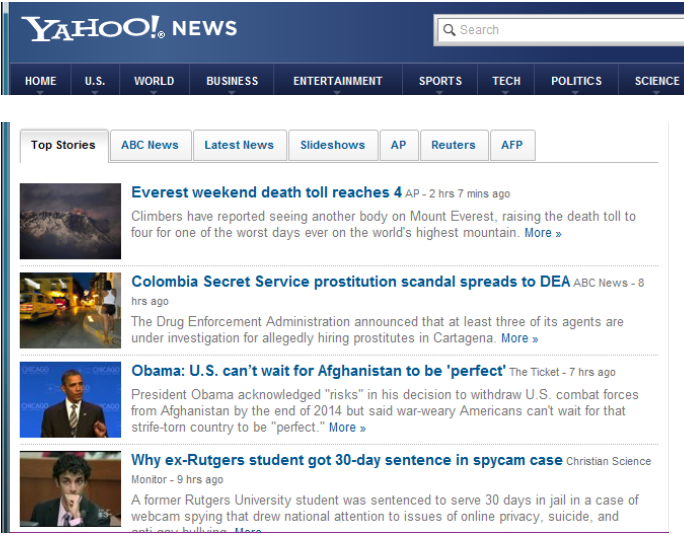 Every round receive context [Li et al., WWW ‘10]
Context: User features, articles view before
Model for each article’s click-through rate
3/10/2016
29
News Recommendation
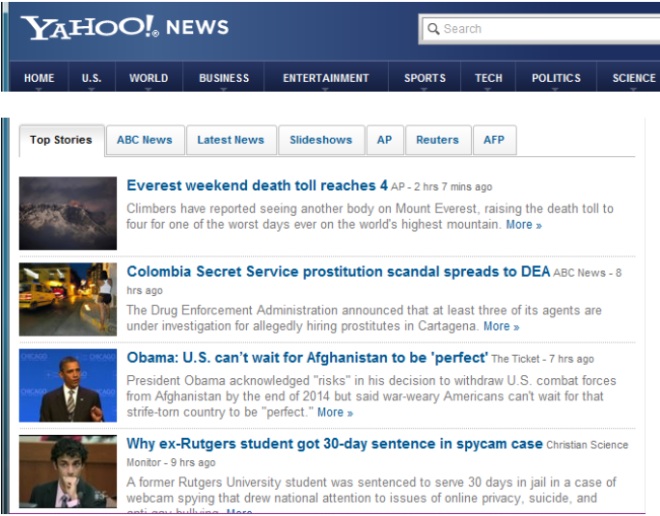 Feature-based exploration:

Select articles to serve users based on contextual informationabout the user and the articles

Simultaneously adapt article selection strategy based on user-click feedback to maximize total number of user clicks
3/10/2016
30
Example: A/B testing vs. Bandits
Imagine you have two versions of the website and you’d like to test which one is better
Version A has engagement rate of 5%
Version B has engagement rate of 4%
You want to establish with 95% confidence that version A is better
You’d need 22,330 observations (11,165 in each arm) to establish that
Use  student’s t-test to establish the sample size
Can bandits do better?
3/10/2016
31
Example: Bandits vs. A/B testing
How long it does it take to discover A > B?
A/B test: We need 22,330 observations. Assuming 100 observations/day, we need 223 days
Bandits: We use UCB1 and keeptrack of confidences for eachversion we stop as soon asA is better than B with 95%confidence.How much do we save?
175 days on the average!
48 days vs. 223 days
More at: http://bit.ly/1pywka4
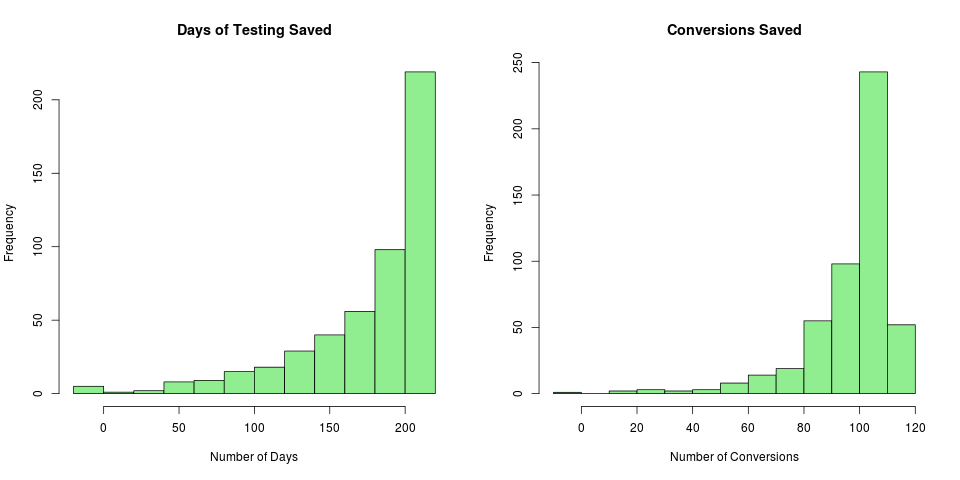 3/10/2016
32